Revision Problems
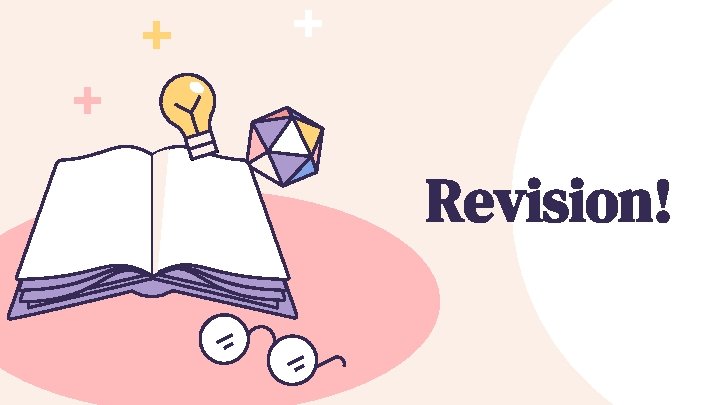 Find the measure of the hypotenuse of a right-angled triangle whose sides measure square root of 2 and square root of 3.
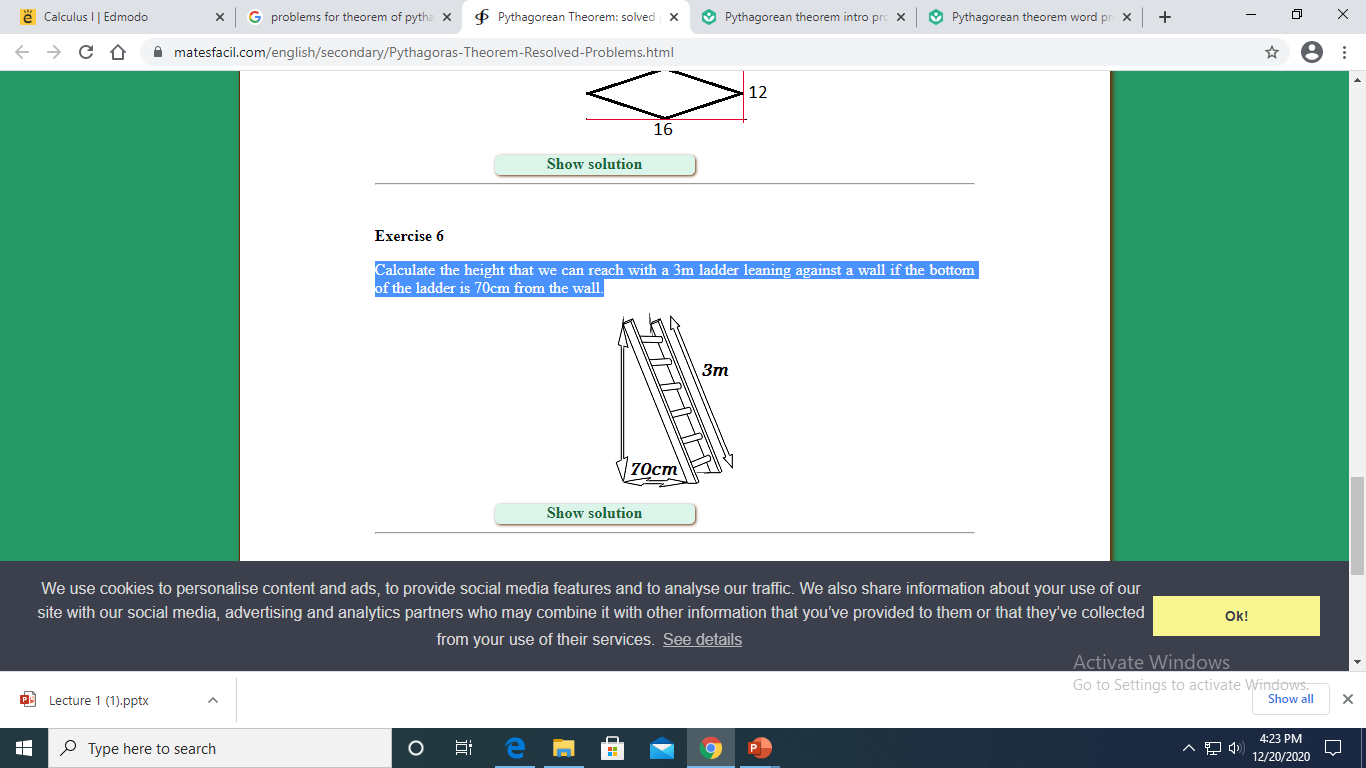 Calculate the height that we can reach with a 3m ladder leaning against a wall if the bottom of the ladder is 70cm from the wall.
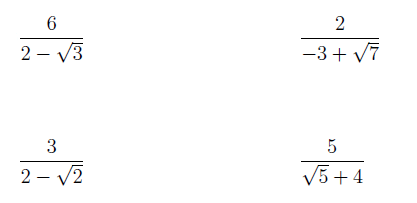 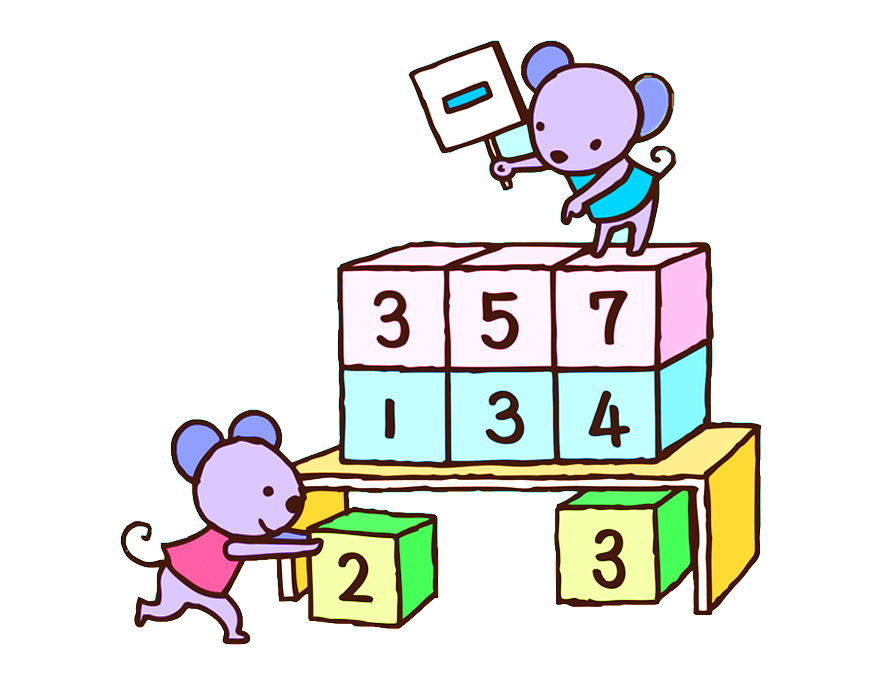 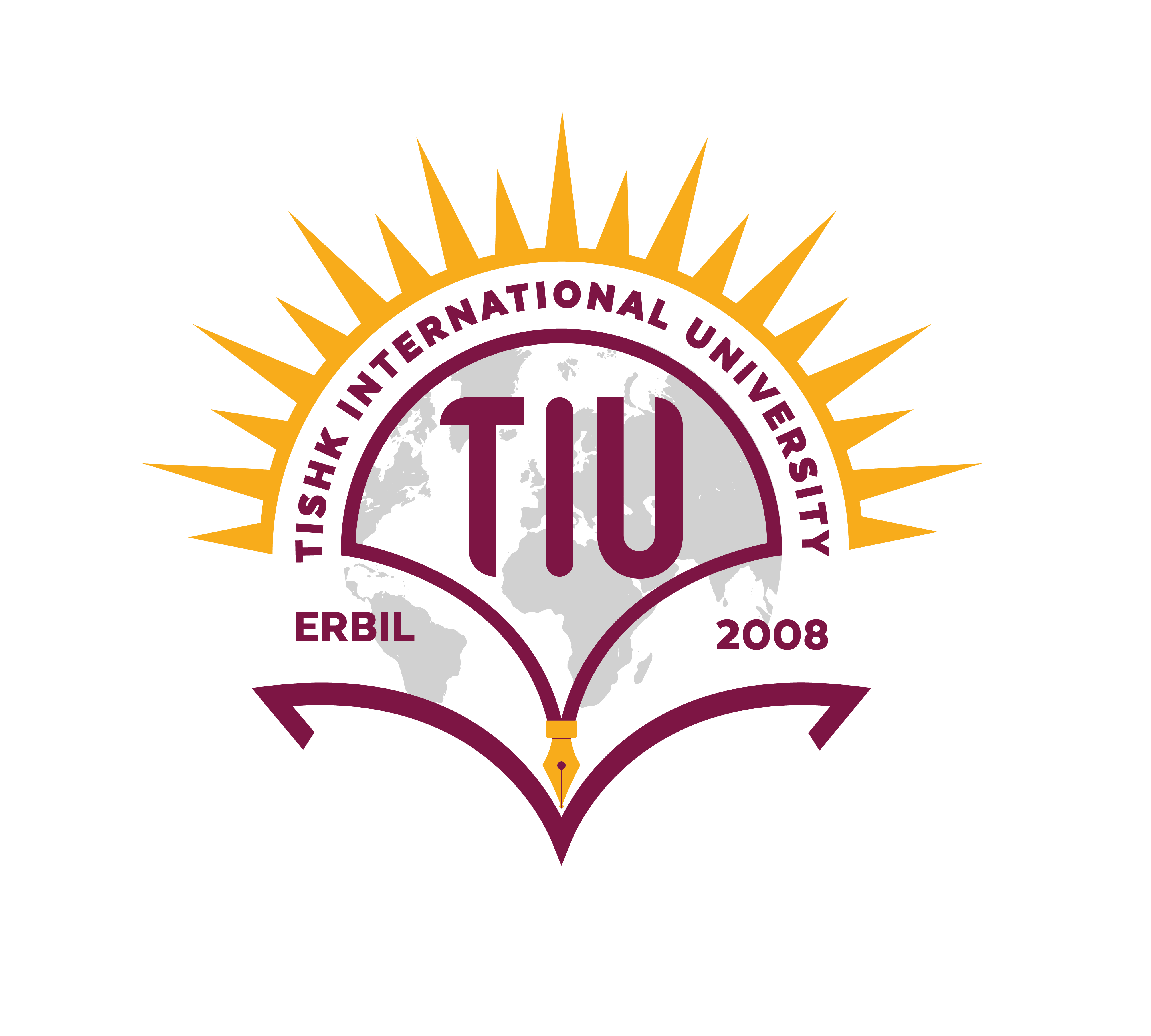 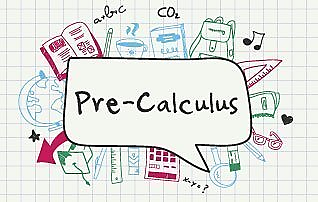 Lecture 3
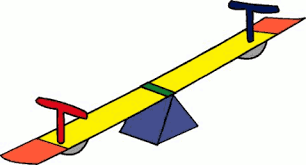 Distance
Midpoint
Absolute Value: equation & inequality
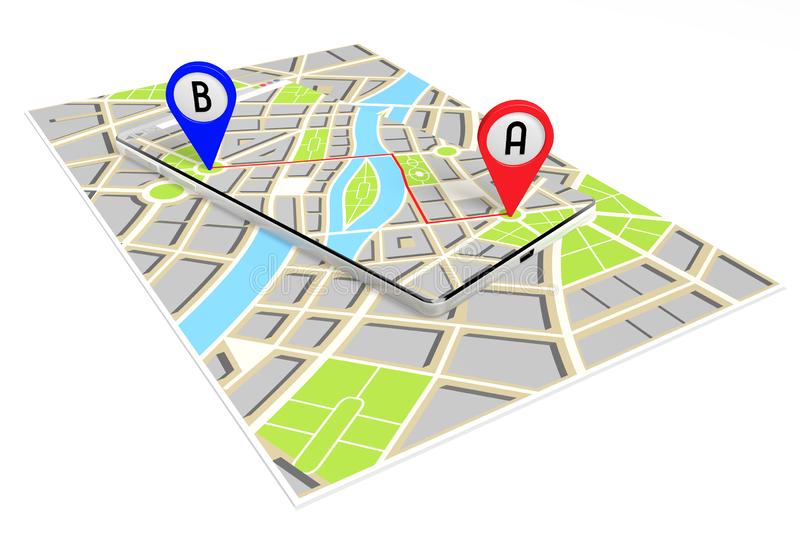 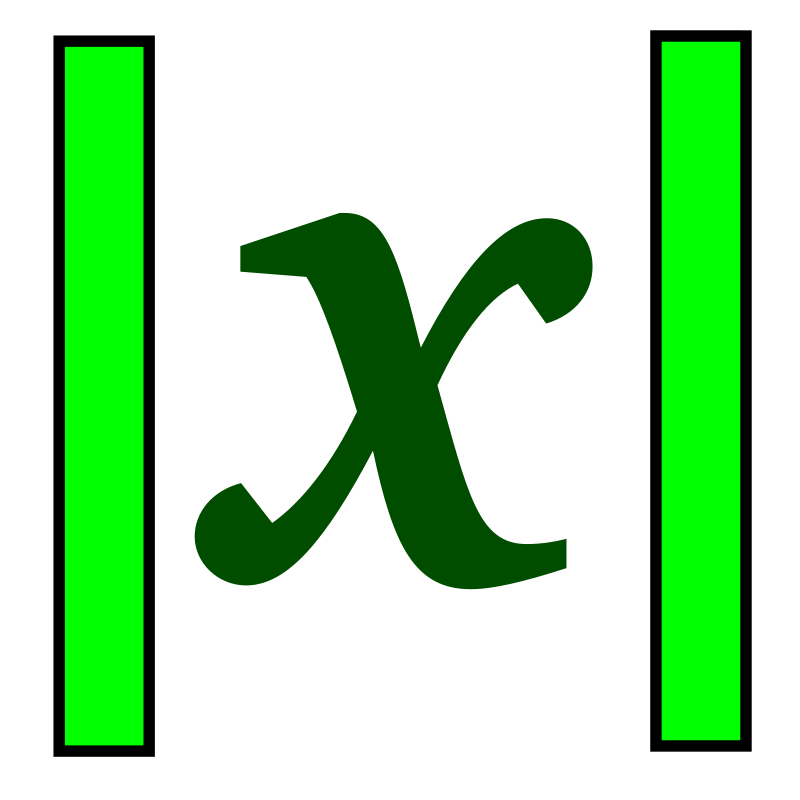 The Cartesian Plane and Distance
Plot points on a graph:
Distance
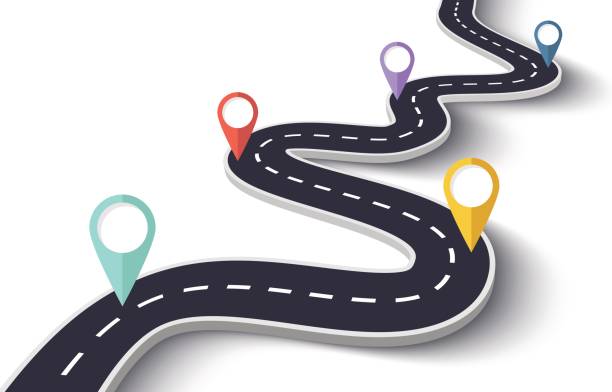 d
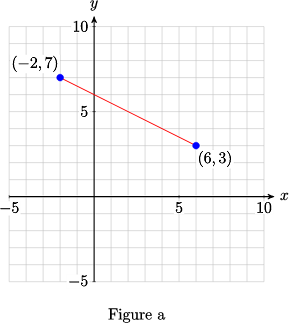 Midpoint
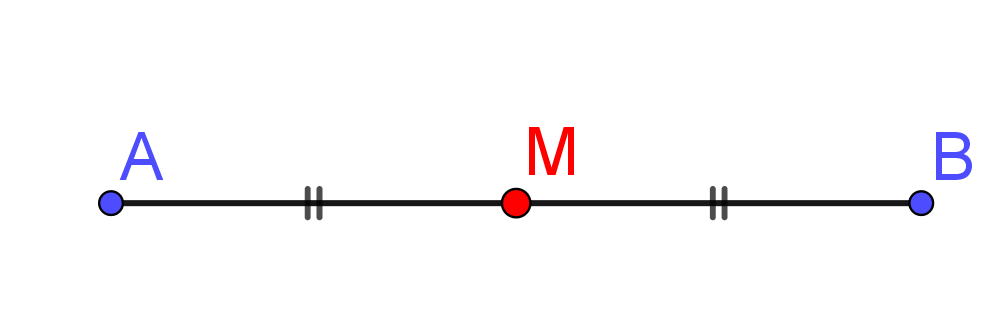 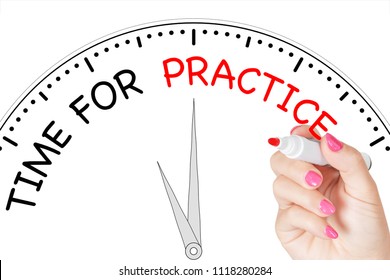 A (0, 2)
B (4, 5)
C (4, 2)
Find the length of PQ.
P (1, 2)
Q (5, 6)
R (a, 2) – at this point occurs right-angle
Find a.
Find distance between two points (1, 3) and (3, 12).
Find distance between two points (2, 3) and (8, 27).
Find midpoint of the line segment between two points (1, 4) and (3, 10).
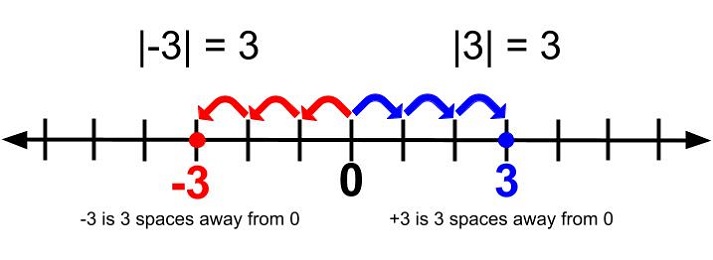 Distance and Absolute Value
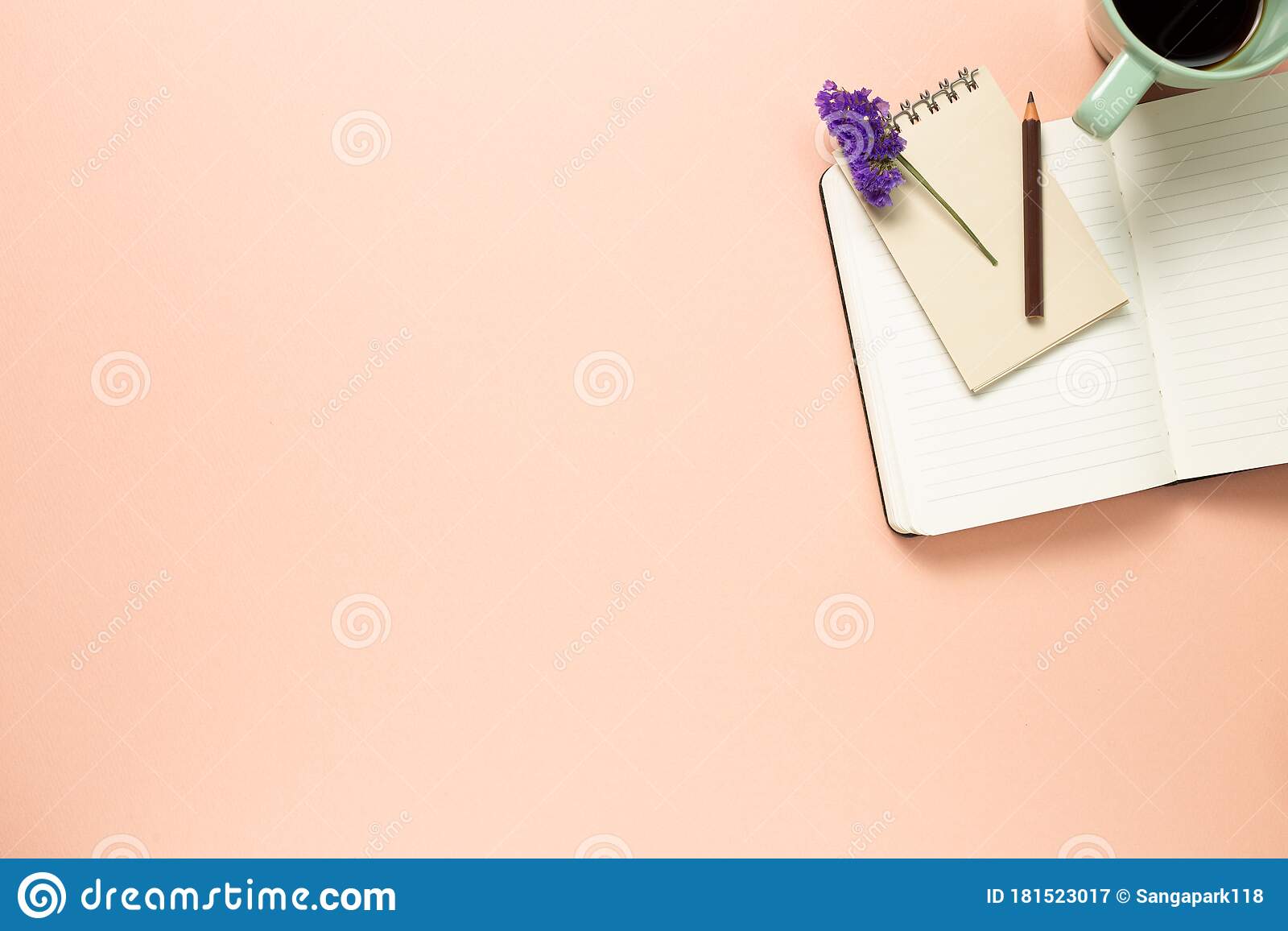 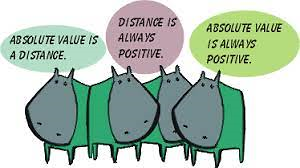 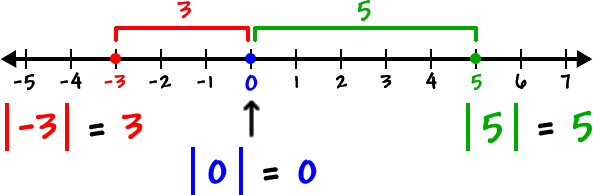 Absolute Value Equation
Absolute Value Inequality
Absolute Value on both sides
Check each case that is true:
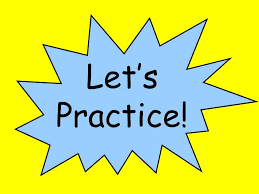 Solve the equation.
Solve the inequality.
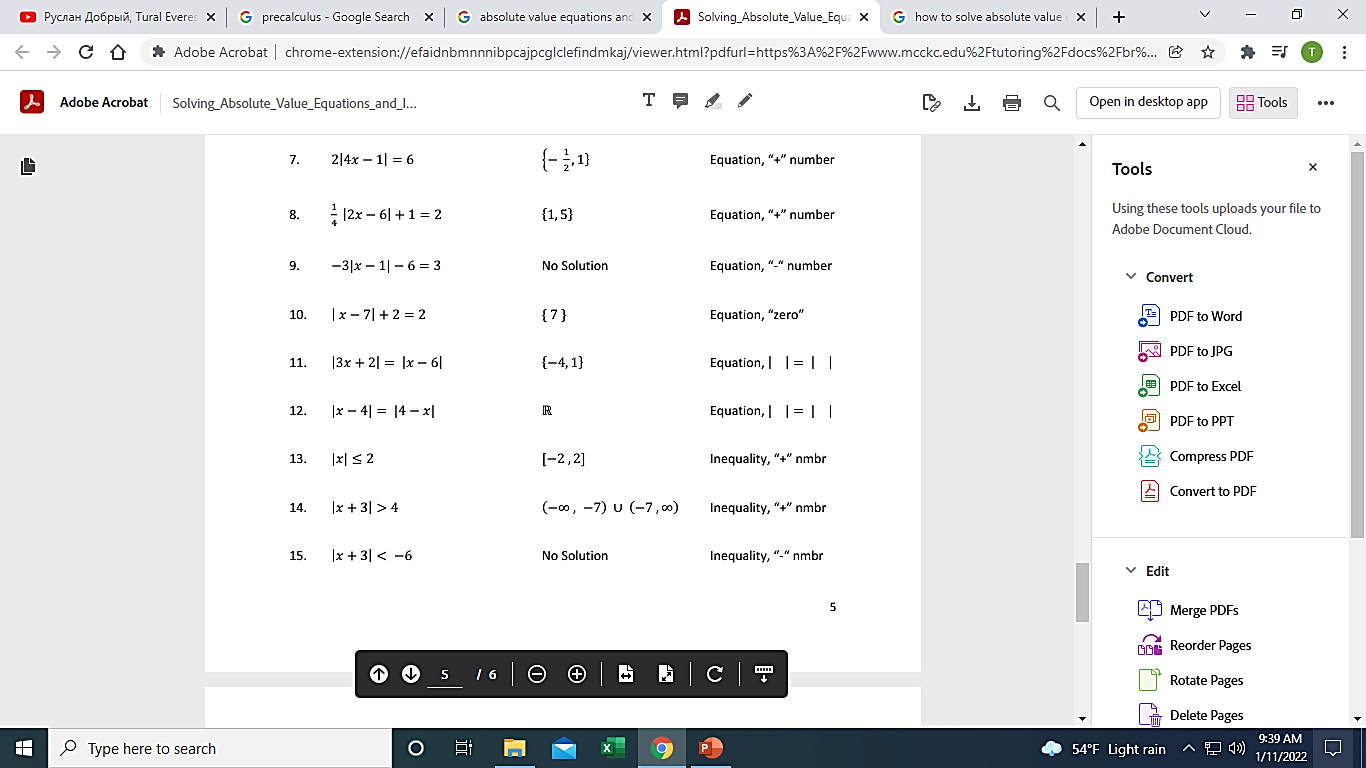 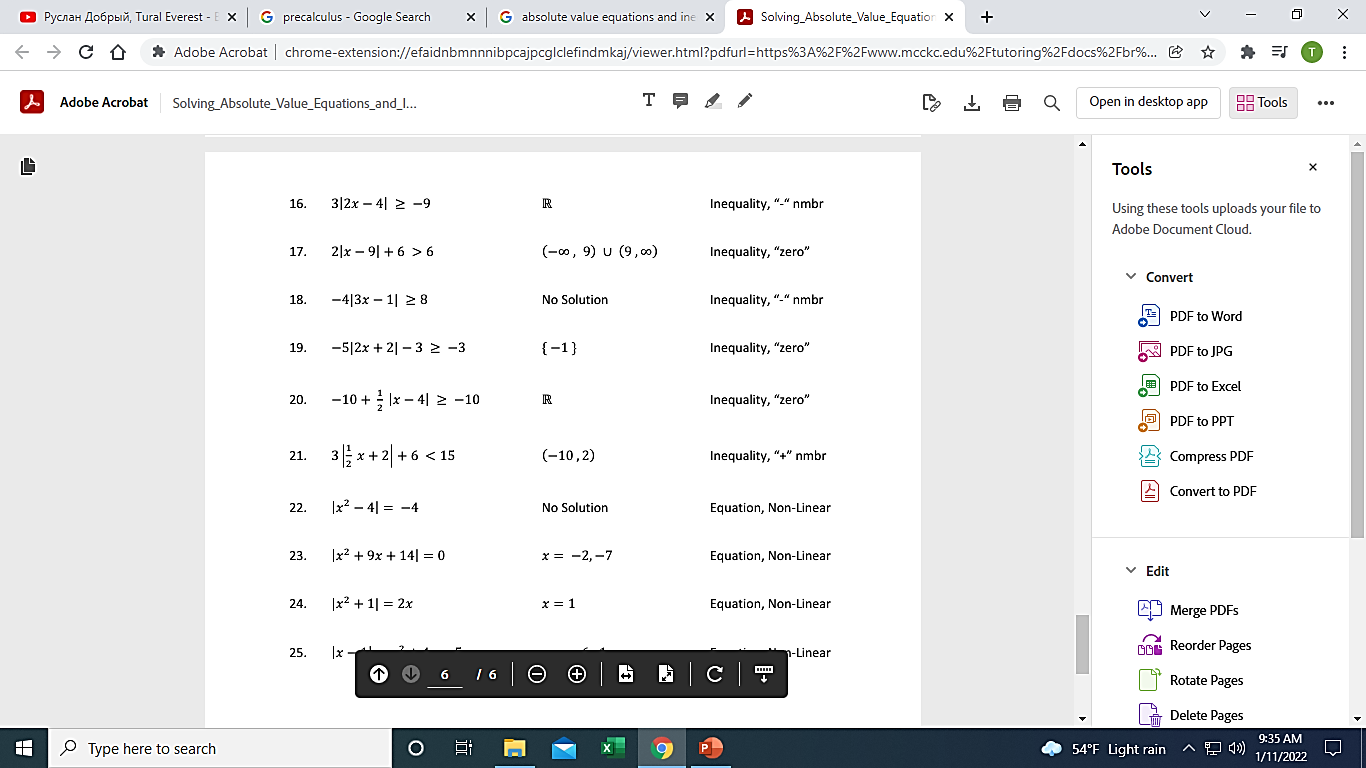 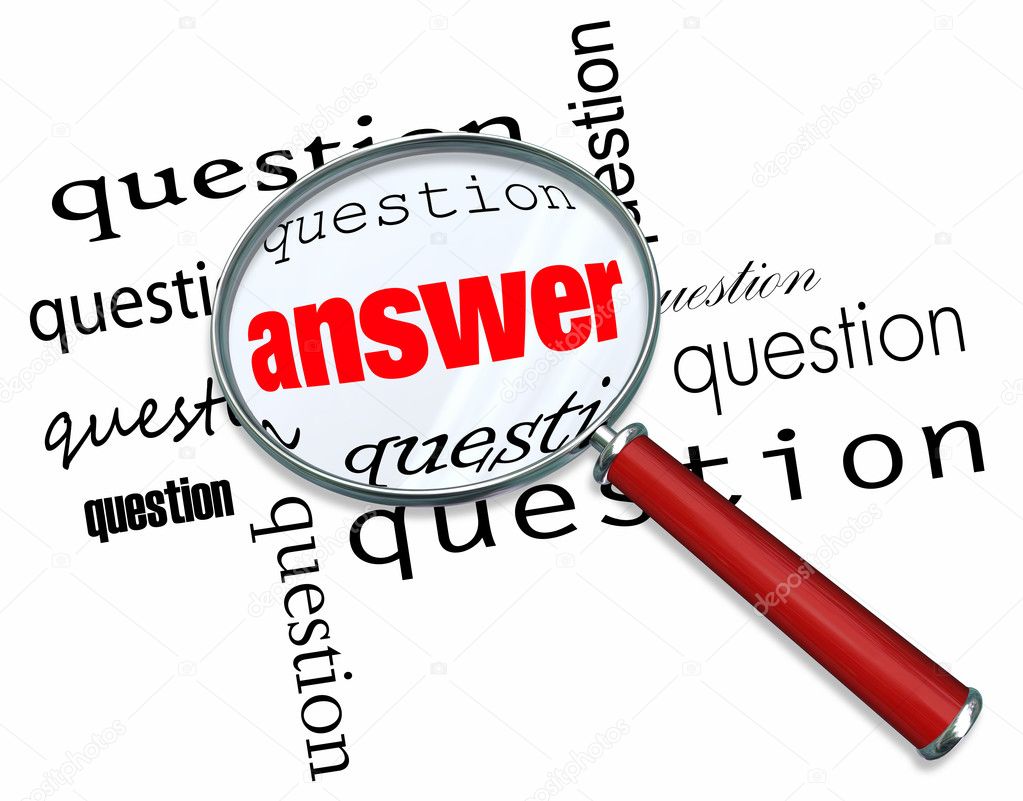 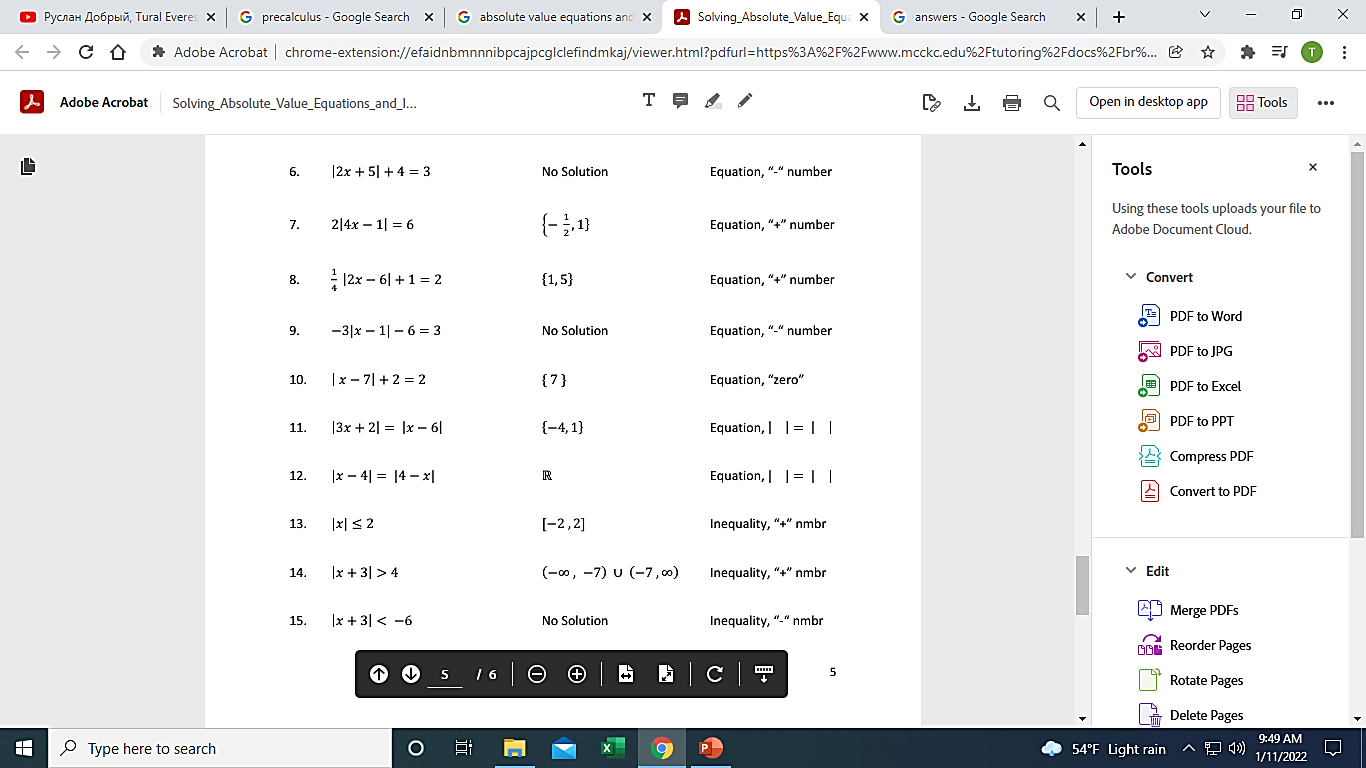 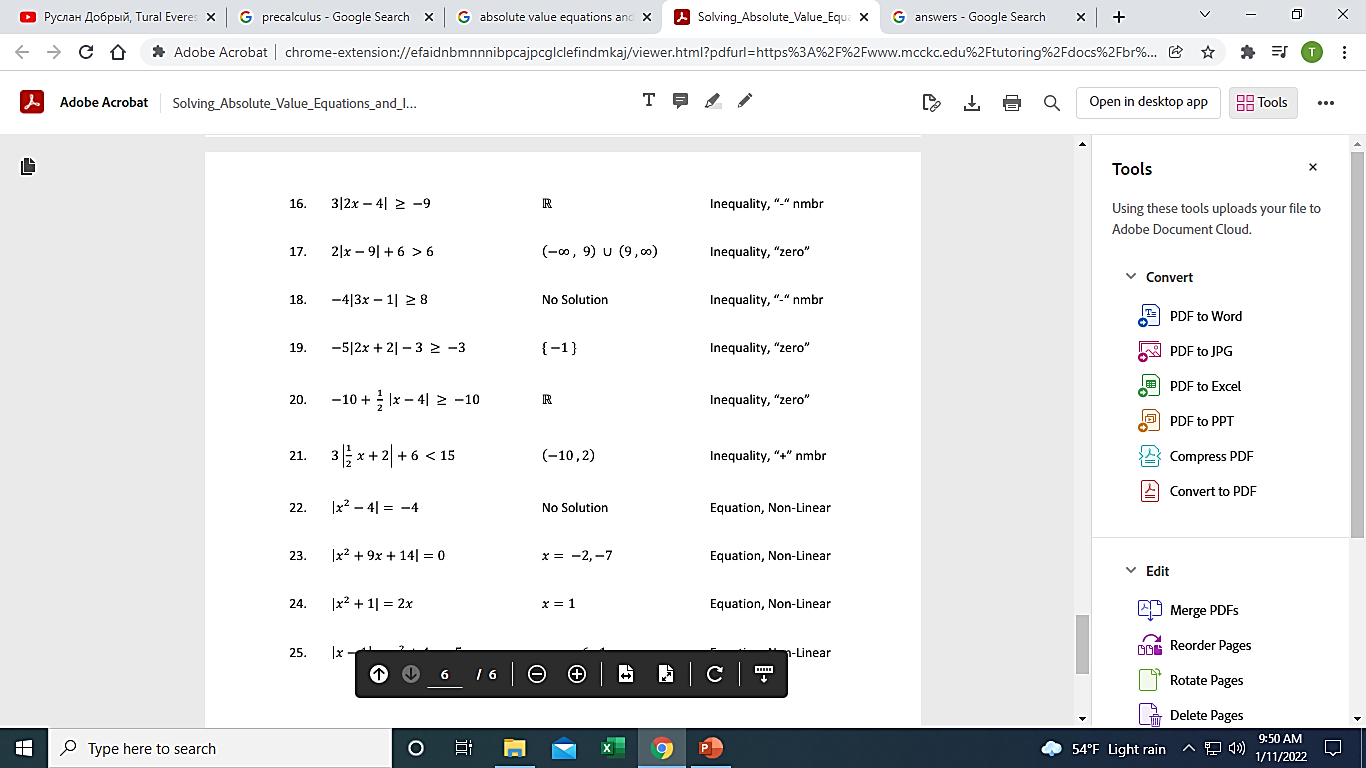 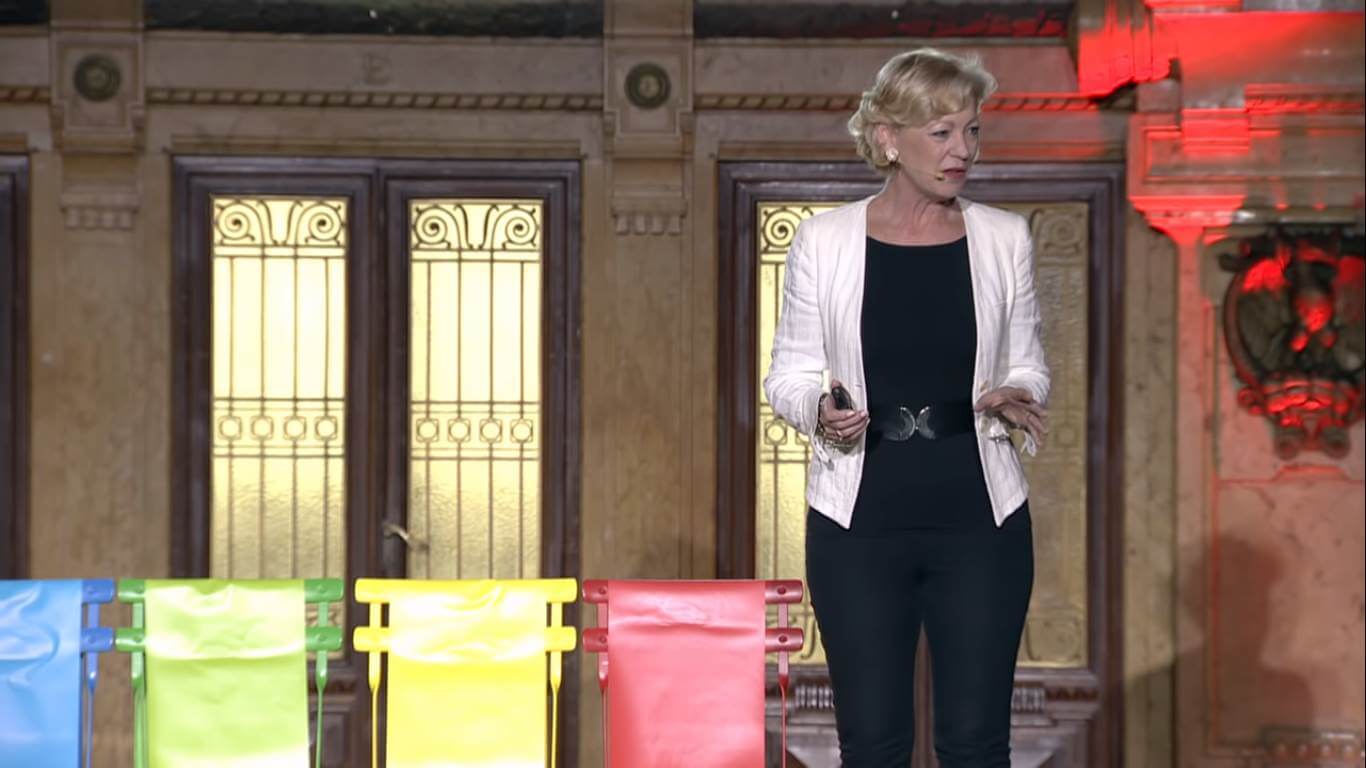 5 Roles, 5 Chairs, 5 Choices
A compass to being the best version of yourself
Successful living depends primarily on the way we manage our behaviours, moment-to-moment. 
Our behaviours impact everything we do; the way we live, love, work, parent and lead. They create the atmosphere of our workplaces, the climate of our homes and the culture of our society at large. 
In this talk Louise will present her transformative tool, The 5 Chairs, which invites us to become more aware of the choices we have to be the our very best selves in every moment.
Own Your Behaviours, Master Your Communication, Determine Your Success | Louise Evans
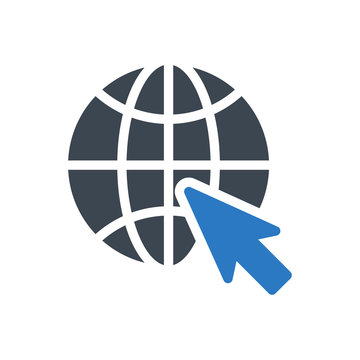 https://www.youtube.com/watch?v=4BZuWrdC-9Q
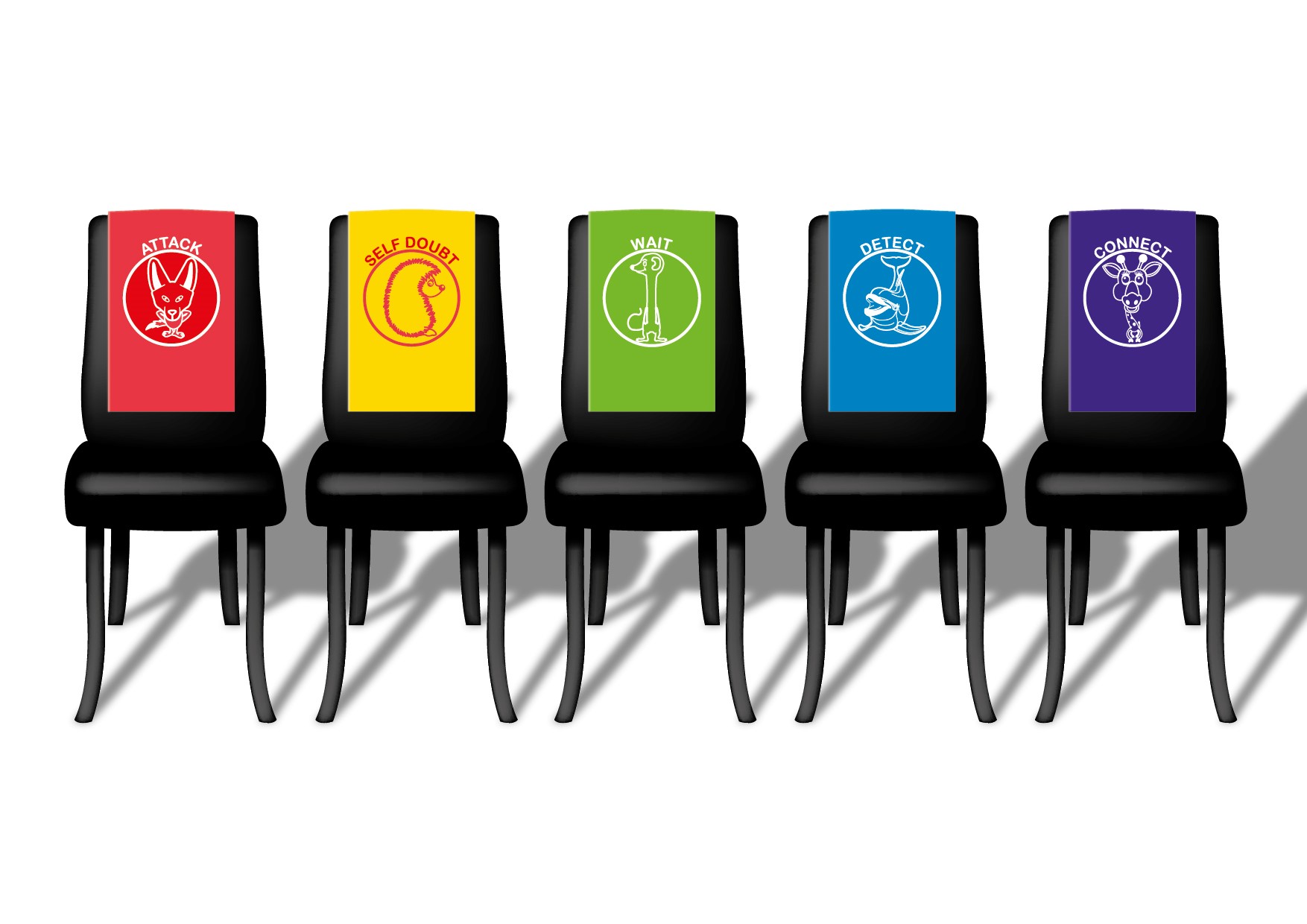